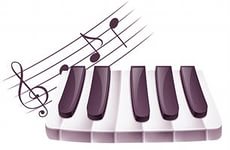 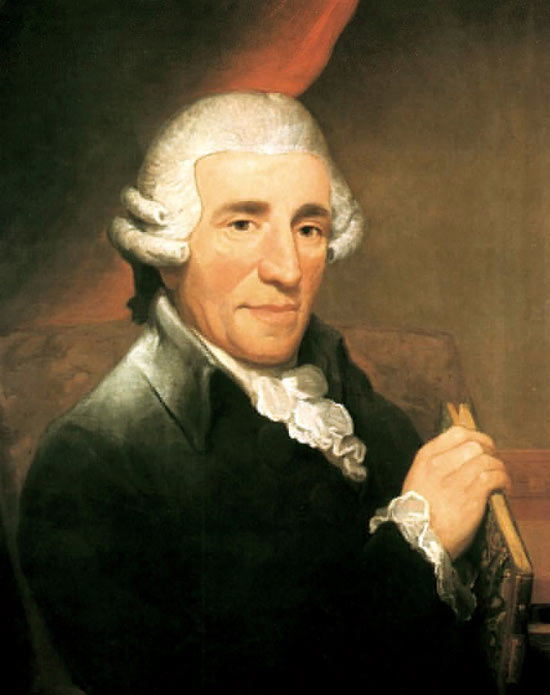 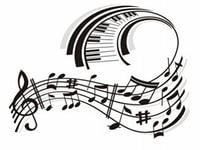 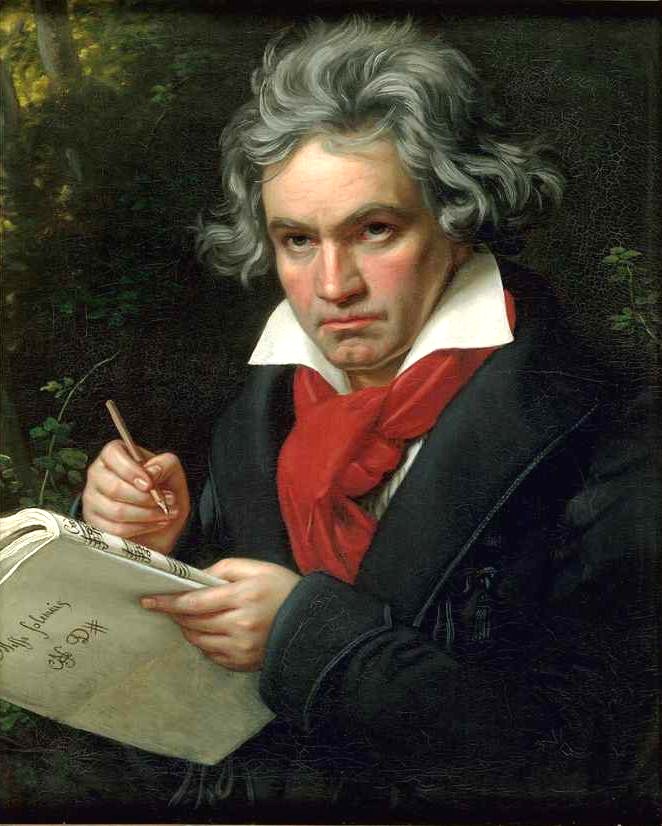 Йозеф Гайдн
Л.В.Бетховен
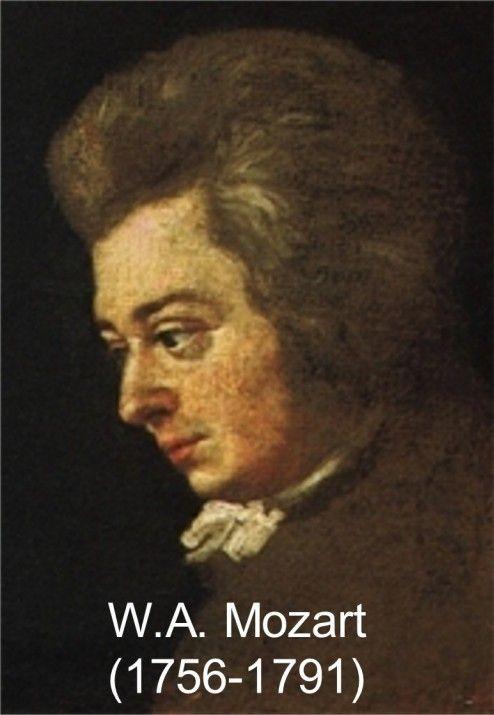 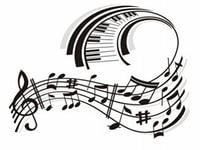 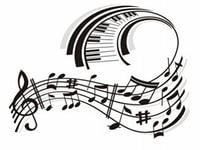 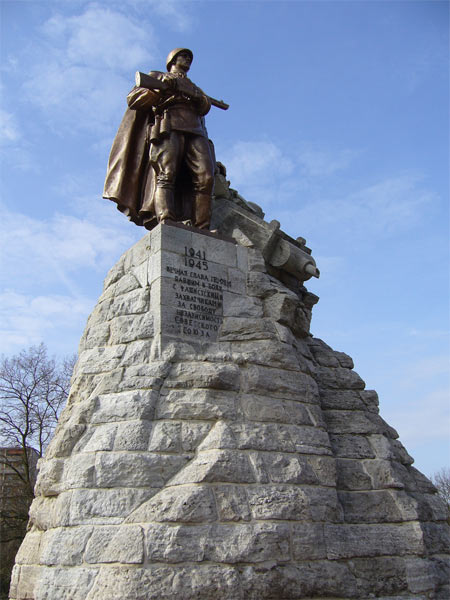 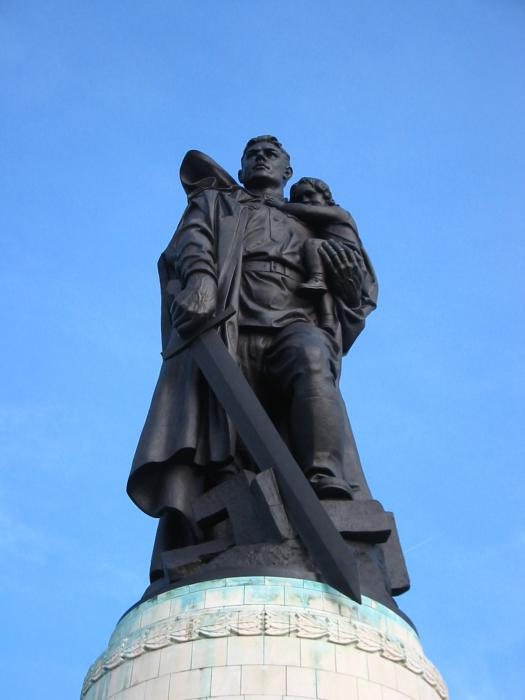 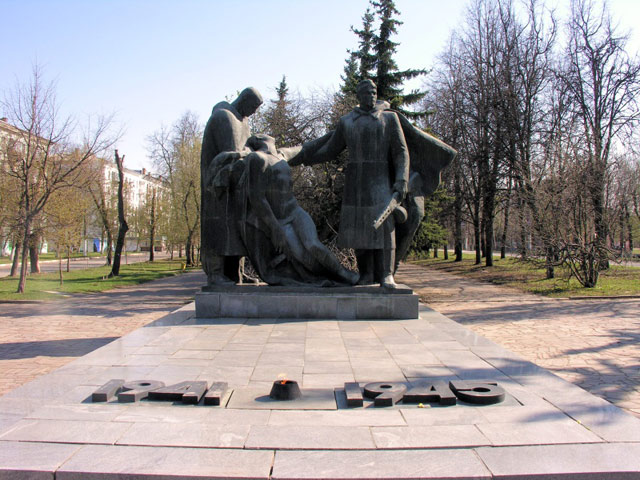 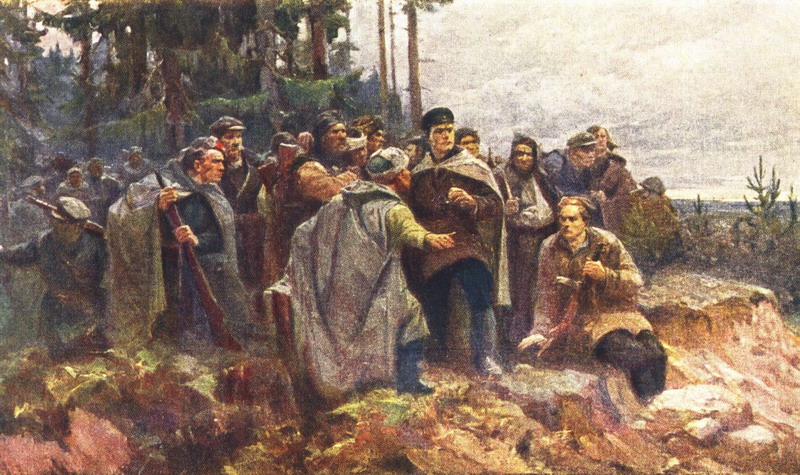 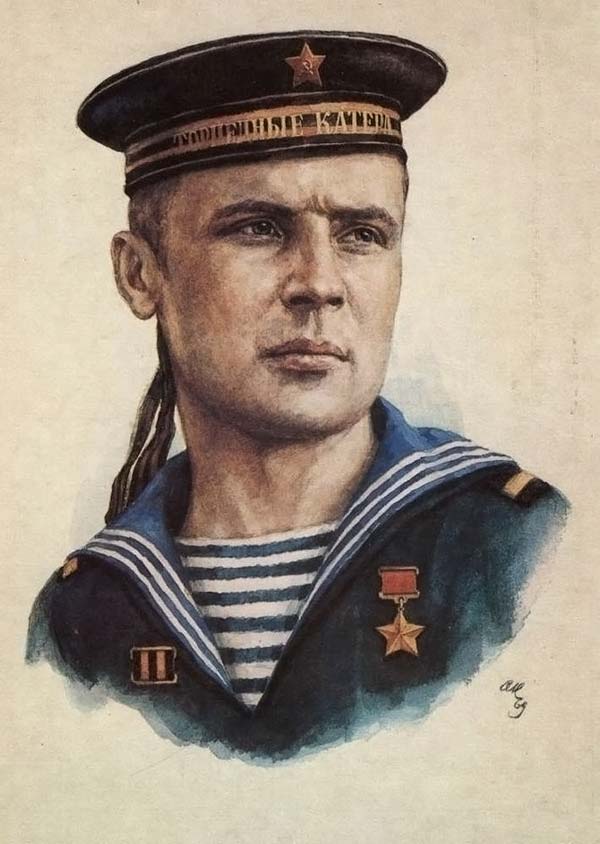 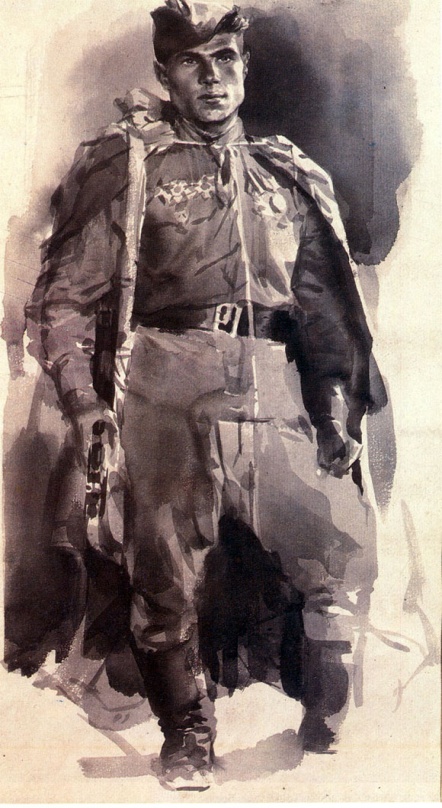 Тема урока:
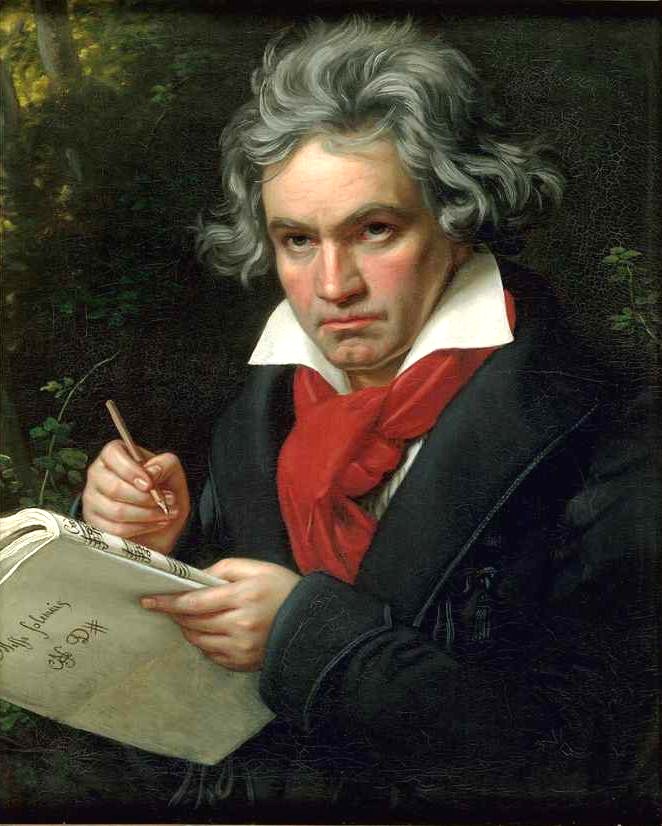 Героические образы Л.Бетховена
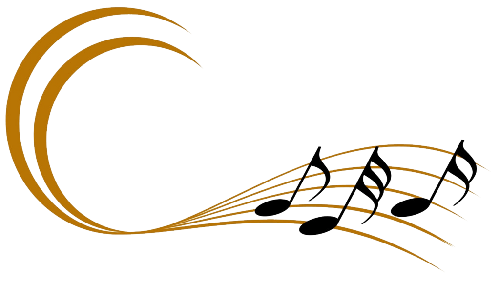 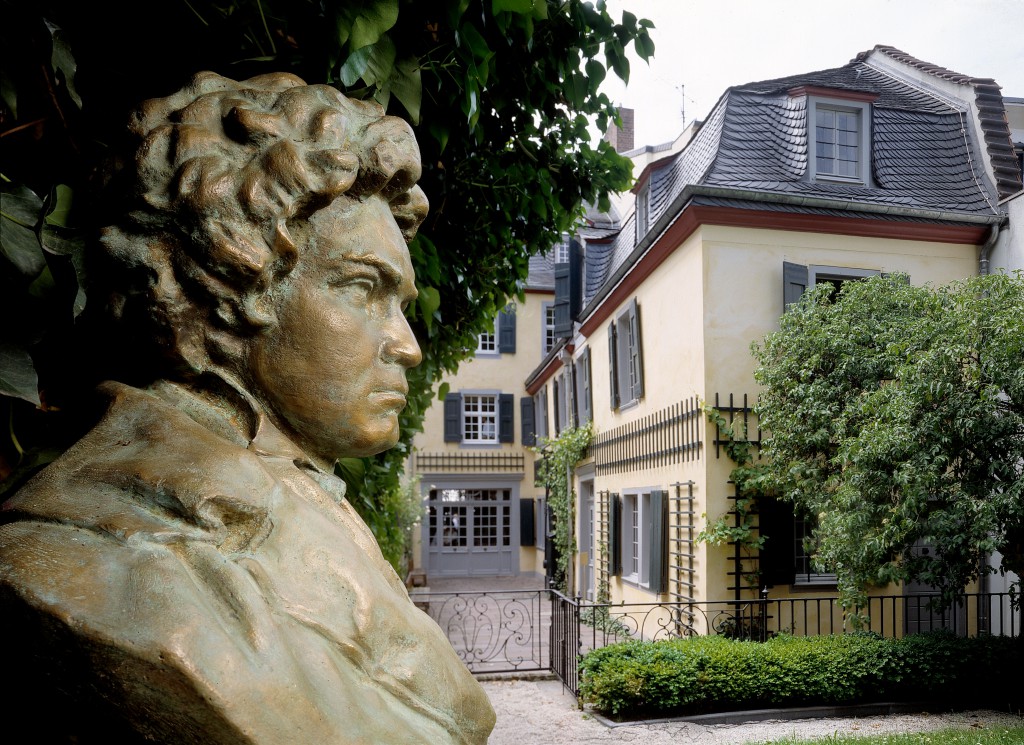 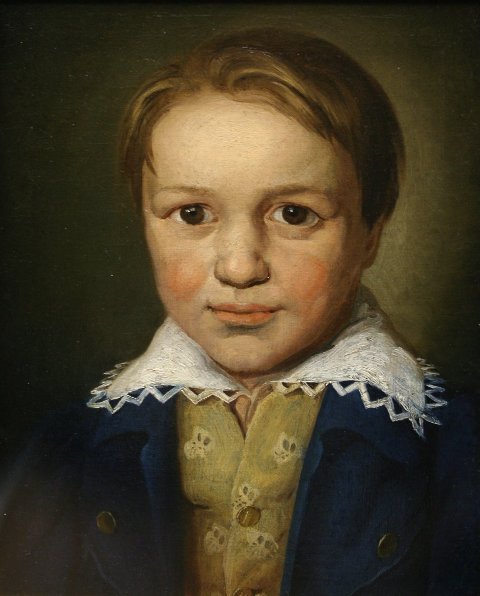 Людвиг ван Бетховен
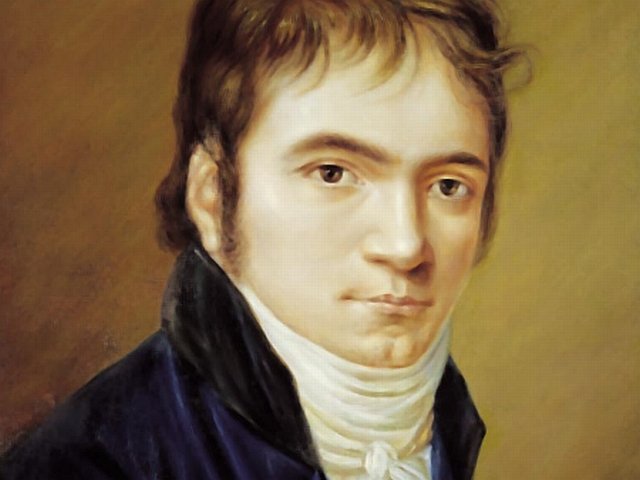 ДжульеттаГвиччарди
Людвиг ван Бетховен
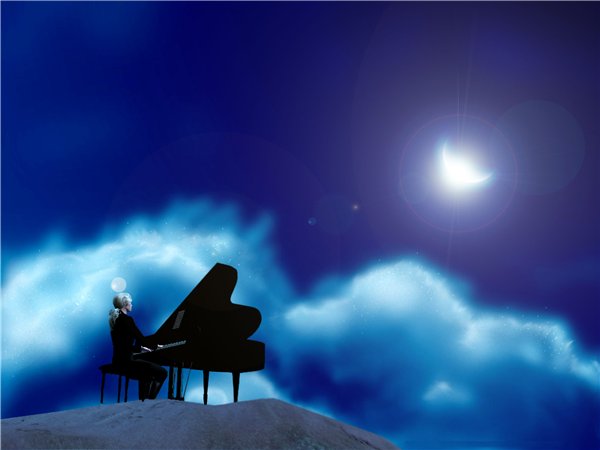 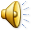 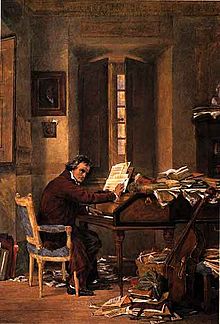 1789-1799
Великая французская революция
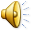 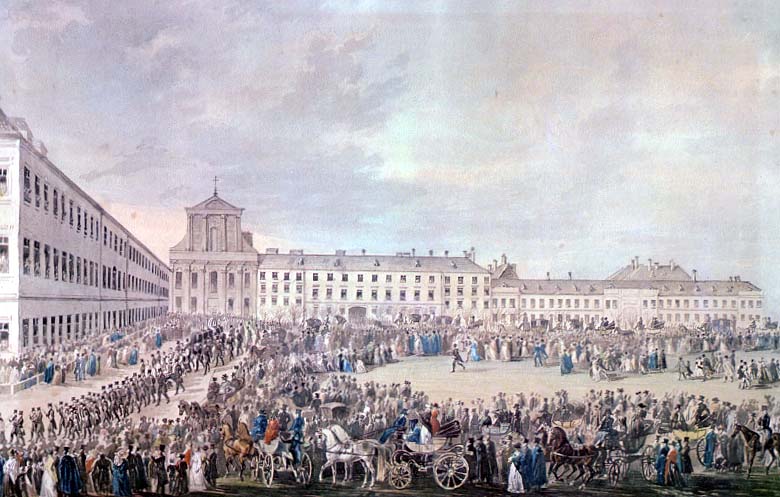 «Героизм» - это решительность, мужество, умение решать сложнейшие жизненные ситуации, несмотря на трудности и препятствия, от которой будет зависеть своя или чужая жизнь.